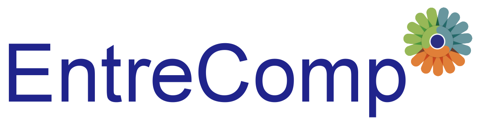 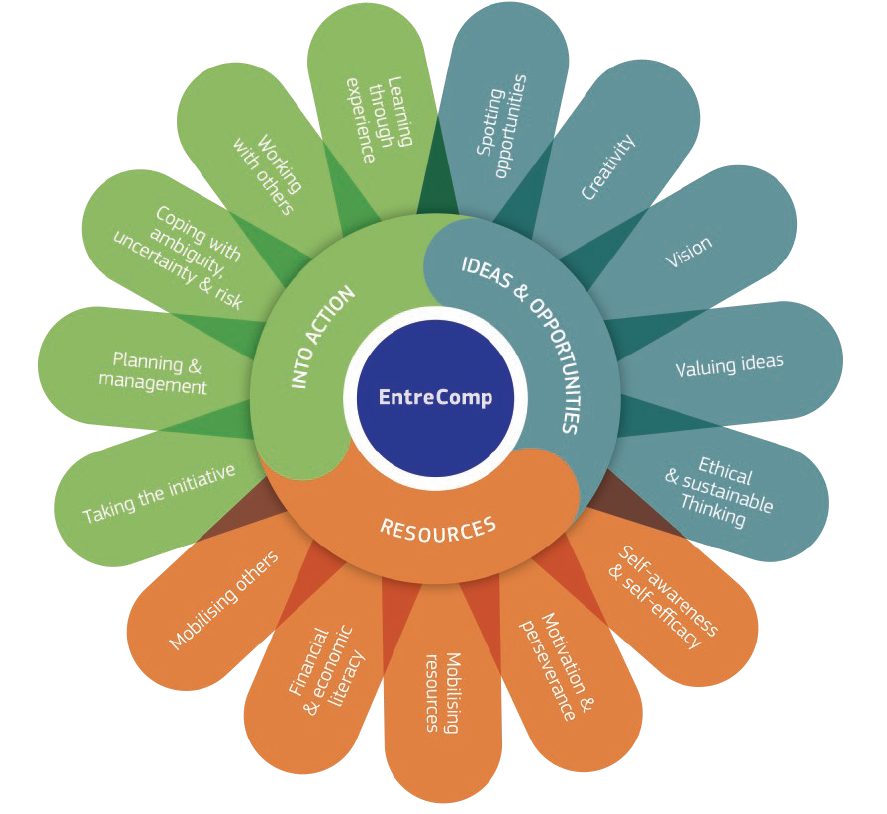 3.3 Αντιμετώπιση της αβεβαιότητας, της ασάφειας και του κινδύνου

3.3.A Εισαγωγή και Βασικά Σημεία
This project has been funded with support from the European Commission. This document and its contents reflect the views only of the authors, and the Commission cannot be held responsible for any use which may be made of the information contained therein​
Legal description – Creative Commons licensing: The materials published on the EntreComp project website are classified as Open Educational Resources' (OER) and can be freely (without permission of their creators): downloaded, used, reused, copied, adapted, and shared by users, with information about the source of their origin.
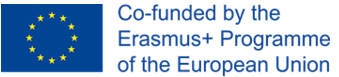 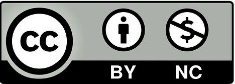 Εννοούμε με τον όρο ρίσκο;
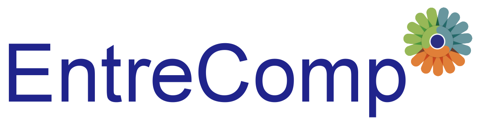 Η αβεβαιότητα, η ασάφεια και ο κίνδυνος αποτελούν τα βασικά εμπόδια ή προκλήσεις για την ανάπτυξη οποιασδήποτε επιχείρησης. Η ικανότητα αντιμετώπισής τους είναι ζωτικής σημασίας για την ανάπτυξη των επιχειρήσεων, την αύξηση των κερδών και σε πολλές περιπτώσεις και την επιβίωση τους στην αγορά.

Στο στάδιο της ίδρυσης της επιχείρησης, πραγματοποιείται μια ανάλυση SWOT (πλεονεκτήματα και αδυναμίες, ευκαιρίες και απειλές). Μόλις η επιχείρηση αρχίσει να λειτουργεί, η αντιμετώπιση της αβεβαιότητας, της ασάφειας και του κινδύνου αποτελεί βασικό μέρος της διαχείρισης της.
This project has been funded with support from the European Commission. This document and its contents reflect the views only of the authors, and the Commission cannot be held responsible for any use which may be made of the information contained therein​
Legal description – Creative Commons licensing: The materials published on the EntreComp project website are classified as Open Educational Resources' (OER) and can be freely (without permission of their creators): downloaded, used, reused, copied, adapted, and shared by users, with information about the source of their origin.
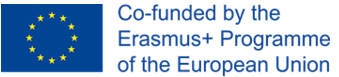 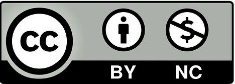 Αναζητώντας ορισμούς
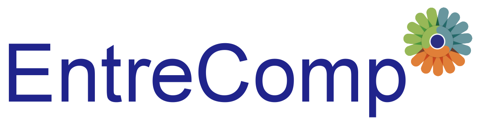 Η Αβεβαιότητα (στην επιχείρηση) είναι μια κατάσταση, στην οποία η κατανομή πιθανότητας είναι άγνωστη (δηλαδή κάτι που μπορεί να γίνει κατανοητό με περισσότερους από έναν τρόπους ή μπορεί να έχει περισσότερα από ένα αποτελέσματα)

Ο κίνδυνος αναφέρεται στην πιθανότητα ή την απειλή απώλειας ευθύνης, τραυματισμού, βλάβης ή οποιουδήποτε άλλου αρνητικού συμβάντος που προκύπτει από εξωτερικά ή εσωτερικά αδύναμα σημεία και που μπορεί να προληφθεί ή να αποφευχθεί μέσω προληπτικής δράσης
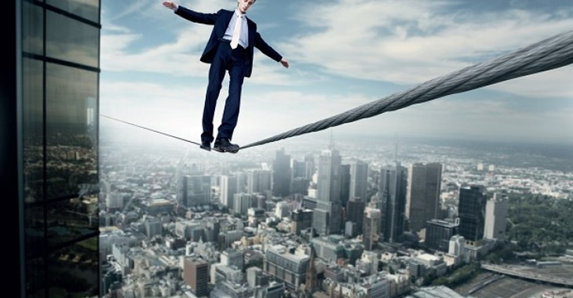 This project has been funded with support from the European Commission. This document and its contents reflect the views only of the authors, and the Commission cannot be held responsible for any use which may be made of the information contained therein​
Legal description – Creative Commons licensing: The materials published on the EntreComp project website are classified as Open Educational Resources' (OER) and can be freely (without permission of their creators): downloaded, used, reused, copied, adapted, and shared by users, with information about the source of their origin.
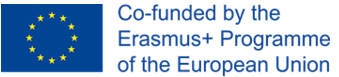 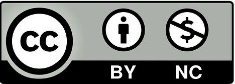 Μικρή σύνοψη:
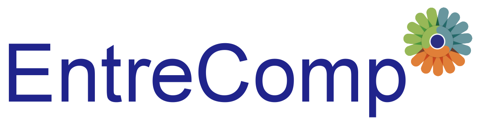 Για να αποκτήσουμε την πλήρη εικόνα της αβεβαιότητας και της ασάφειας, μπορούμε να κάνουμε μια σύγκριση με την βεβαιότητα:
Πηγή: προσωπική μελέτη
This project has been funded with support from the European Commission. This document and its contents reflect the views only of the authors, and the Commission cannot be held responsible for any use which may be made of the information contained therein​
Legal description – Creative Commons licensing: The materials published on the EntreComp project website are classified as Open Educational Resources' (OER) and can be freely (without permission of their creators): downloaded, used, reused, copied, adapted, and shared by users, with information about the source of their origin.
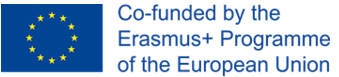 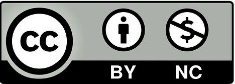 Εμπόδια στην επιχειρηματική δραστηριότητα Μέρος 1
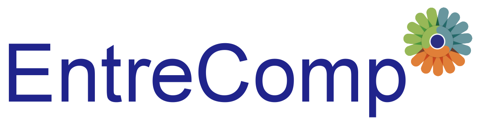 Source: own study
This project has been funded with support from the European Commission. This document and its contents reflect the views only of the authors, and the Commission cannot be held responsible for any use which may be made of the information contained therein​
Legal description – Creative Commons licensing: The materials published on the EntreComp project website are classified as Open Educational Resources' (OER) and can be freely (without permission of their creators): downloaded, used, reused, copied, adapted, and shared by users, with information about the source of their origin.
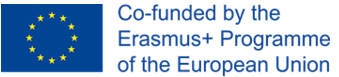 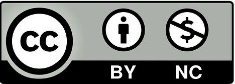 Εμπόδια στην επιχειρηματική δραστηριότητα Μέρος 2
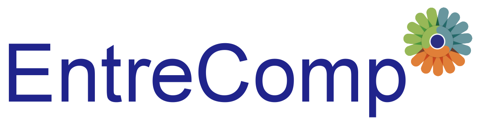 This project has been funded with support from the European Commission. This document and its contents reflect the views only of the authors, and the Commission cannot be held responsible for any use which may be made of the information contained therein​
Legal description – Creative Commons licensing: The materials published on the EntreComp project website are classified as Open Educational Resources' (OER) and can be freely (without permission of their creators): downloaded, used, reused, copied, adapted, and shared by users, with information about the source of their origin.
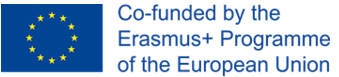 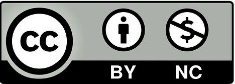 Εμπόδια στην επιχειρηματική δραστηριότητα Μέρος 3
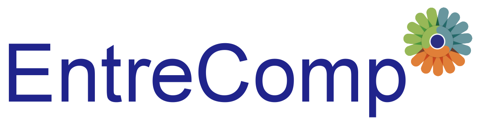 Η Ανάλυσης SWOT

Τα αρχικά της ανάλυσης SWOT σημαίνουν Πλεονεκτήματα, Αδυναμίες, Ευκαιρίες και Απειλές. Είναι μια τεχνική για την αξιολόγηση αυτών των τεσσάρων πτυχών της επιχείρησής σας.

Η ανάλυση SWOT είναι ένας ισχυρός τρόπος αξιολόγησης της εταιρείας ή του έργου σας.
Ο πρωταρχικός στόχος μιας ανάλυσης SWOT είναι να βοηθήσει τους οργανισμούς να αποκτήσουν πλήρη επίγνωση όλων των παραγόντων που εμπλέκονται στη λήψη μιας επιχειρηματικής απόφασης.
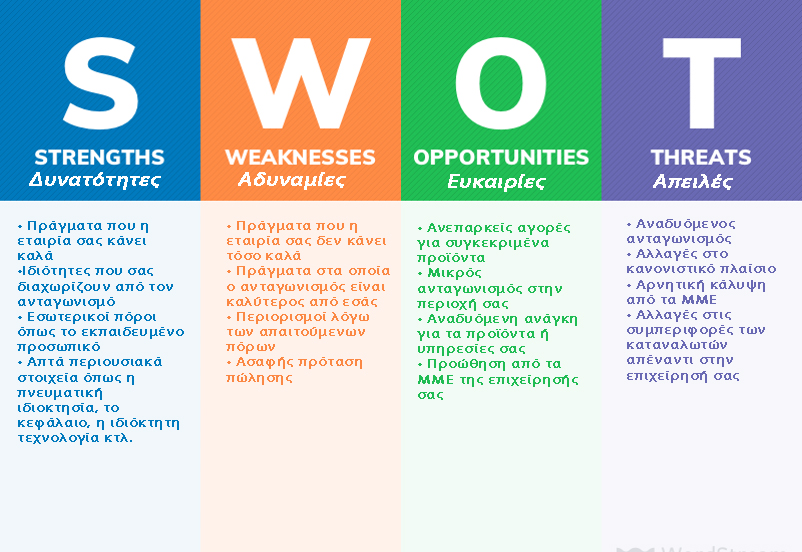 Πηγή: https://www.wordstream.com/blog/ws/2017/12/20/swot-analysis
This project has been funded with support from the European Commission. This document and its contents reflect the views only of the authors, and the Commission cannot be held responsible for any use which may be made of the information contained therein​
Legal description – Creative Commons licensing: The materials published on the EntreComp project website are classified as Open Educational Resources' (OER) and can be freely (without permission of their creators): downloaded, used, reused, copied, adapted, and shared by users, with information about the source of their origin.
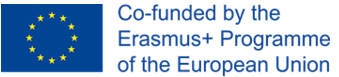 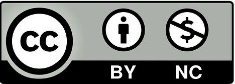 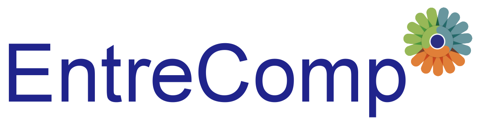 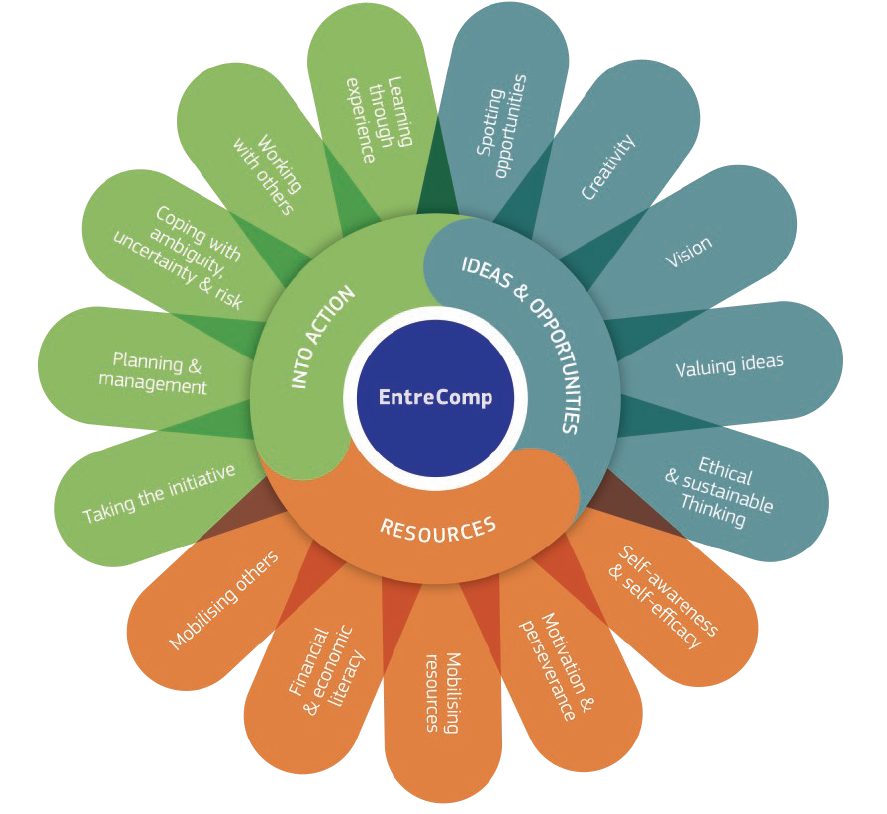 3.3 Αντιμετώπιση της αβεβαιότητας, της ασάφειας και του κινδύνου

3.3.B Η διαδικασία λήψης αποφάσεων
This project has been funded with support from the European Commission. This document and its contents reflect the views only of the authors, and the Commission cannot be held responsible for any use which may be made of the information contained therein​
Legal description – Creative Commons licensing: The materials published on the EntreComp project website are classified as Open Educational Resources' (OER) and can be freely (without permission of their creators): downloaded, used, reused, copied, adapted, and shared by users, with information about the source of their origin.
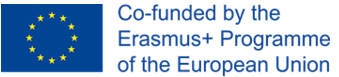 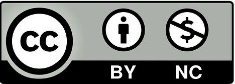 Αποτελεσματική λήψη αποφάσεων
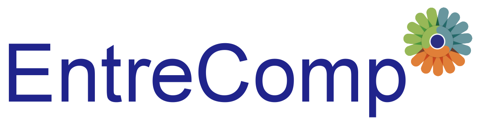 Η λήψη αποφάσεων είναι ένα ζωτικής σημασίας στοιχείο της επιτυχίας των μικρών επιχειρήσεων.

Οι αποφάσεις που βασίζονται στη γνώση και την ορθή συλλογιστική μπορούν να οδηγήσουν την εταιρεία σε μακροπρόθεσμη ευημερία. Αντίθετα, οι αποφάσεις που λαμβάνονται βάσει λανθασμένης λογικής, συναισθηματισμού ή ελλιπών πληροφοριών μπορούν να οδηγήσουν γρήγορα μια επιχείρηση στην πραγματοποίηση ζημιών.
This project has been funded with support from the European Commission. This document and its contents reflect the views only of the authors, and the Commission cannot be held responsible for any use which may be made of the information contained therein​
Legal description – Creative Commons licensing: The materials published on the EntreComp project website are classified as Open Educational Resources' (OER) and can be freely (without permission of their creators): downloaded, used, reused, copied, adapted, and shared by users, with information about the source of their origin.
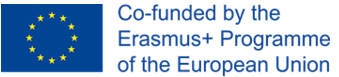 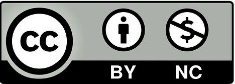 7 χαρακτηριστικά μιας καλής απόφασης
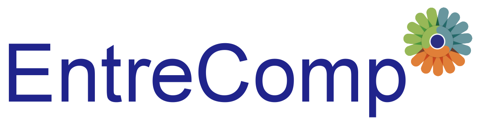 Ένα κατάλληλο πλαίσιο απόφασης
Σαφείς αξίες που πρέπει να τηρείτε και συγκεκριμένοι στόχοι που πρέπει να προσπαθείτε να επιτύχετε
Πολλές δημιουργικές εναλλακτικές λύσεις
Καλή πληροφόρηση
Σαφείς αντισταθμίσεις και ορθός συλλογισμός
Ευθυγράμμιση επιλογών με αξίες και στόχους
Δέσμευση στην εφαρμογή της απόφασης
This project has been funded with support from the European Commission. This document and its contents reflect the views only of the authors, and the Commission cannot be held responsible for any use which may be made of the information contained therein​
Legal description – Creative Commons licensing: The materials published on the EntreComp project website are classified as Open Educational Resources' (OER) and can be freely (without permission of their creators): downloaded, used, reused, copied, adapted, and shared by users, with information about the source of their origin.
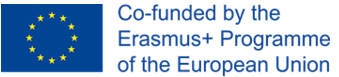 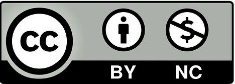 7 τρόποι αντιμετώπισης της αβεβαιότητας
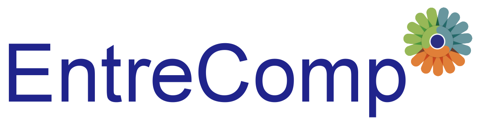 Αντικαταστήστε τις προσδοκίες με σχέδια
Προετοιμαστείτε για διαφορετικές εναλλακτικές
Παρατηρείτε τα συναισθήματα των άλλων
Αποκτήστε αυτοπεποίθηση για τις ικανότητες αντιμετώπισης και προσαρμογής σας σε νέες συνθήκες
Χρησιμοποιήστε προληπτικά τις τεχνικές μείωσης του στρες
Εστιάστε σε αυτό που μπορείτε να ελέγξετε
Εξασκηθείτε με προσοχή
Σύμφωνα με την Lori Deschene
This project has been funded with support from the European Commission. This document and its contents reflect the views only of the authors, and the Commission cannot be held responsible for any use which may be made of the information contained therein​
Legal description – Creative Commons licensing: The materials published on the EntreComp project website are classified as Open Educational Resources' (OER) and can be freely (without permission of their creators): downloaded, used, reused, copied, adapted, and shared by users, with information about the source of their origin.
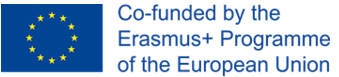 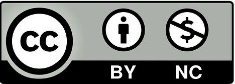 Επιπρόσθετα…
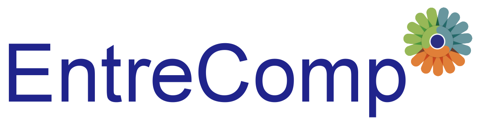 Η αβεβαιότητα είναι η μόνη βεβαιότητα που υπάρχει και το να ξέρεις πώς να ζεις με ανασφάλεια είναι η μόνη ασφάλεια

John Allen Paulos
This project has been funded with support from the European Commission. This document and its contents reflect the views only of the authors, and the Commission cannot be held responsible for any use which may be made of the information contained therein​
Legal description – Creative Commons licensing: The materials published on the EntreComp project website are classified as Open Educational Resources' (OER) and can be freely (without permission of their creators): downloaded, used, reused, copied, adapted, and shared by users, with information about the source of their origin.
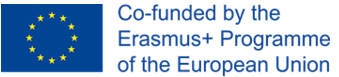 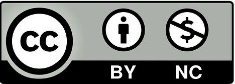 Τα λόγια των ειδικών:
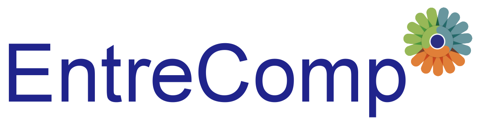 Ακολουθούν τρία παραδείγματα συγγραφέων που επισημαίνουν λάθη που έγιναν κατά τη λήψη αποφάσεων. Σε αυτή τη βάση, προσπαθήστε να συντάξετε τη λίστα των λαθών που κάνετε κατά τη λήψη αποφάσεων
Source: own study
This project has been funded with support from the European Commission. This document and its contents reflect the views only of the authors, and the Commission cannot be held responsible for any use which may be made of the information contained therein​
Legal description – Creative Commons licensing: The materials published on the EntreComp project website are classified as Open Educational Resources' (OER) and can be freely (without permission of their creators): downloaded, used, reused, copied, adapted, and shared by users, with information about the source of their origin.
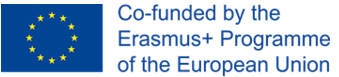 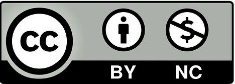 Η δύναμη της εμπιστοσύνης
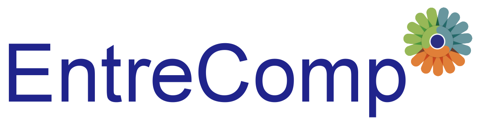 Η εμπιστοσύνη είναι θεμελιώδης για κάθε δραστηριότητα του οργανισμού, δίνει μια αίσθηση ασφάλειας και σας επιτρέπει να αντιδράτε γρήγορα σε αλλαγές στο περιβάλλον.

Υπάρχουν οκτώ πυλώνες εμπιστοσύνης (σύμφωνα με τον David Horsager):
Σαφήνεια - Οι άνθρωποι εμπιστεύονται το σαφές και δεν εμπιστεύονται το διφορούμενο
Συμπόνια - Οι άνθρωποι εμπιστεύονται εκείνους που νοιάζονται για τους άλλους
Χαρακτήρας - Οι άνθρωποι προτιμούν εκείνους που επιλέγουν να κάνουν το σωστό παρά το εύκολο 
Ικανότητα - Οι άνθρωποι έχουν εμπιστοσύνη σε εκείνους που φαίνονται ικανοί
Δέσμευση - Οι άνθρωποι πιστεύουν σε αυτούς που αντιμετωπίζουν τις αντιξοότητες και δεν τα παρατάνε
Σύνδεση - Οι άνθρωποι θέλουν να ανήκουν σε μια ομάδα, και να είναι ανάμεσα σε φίλους
Συνεισφορά - Οι άνθρωποι ανταποκρίνονται θετικά όταν βλέπουν άμεσα αποτελέσματα
Συνέπεια - Οι άνθρωποι λατρεύουν να βλέπουν τα μικρά πράγματα να γίνονται με συνέπεια
This project has been funded with support from the European Commission. This document and its contents reflect the views only of the authors, and the Commission cannot be held responsible for any use which may be made of the information contained therein​
Legal description – Creative Commons licensing: The materials published on the EntreComp project website are classified as Open Educational Resources' (OER) and can be freely (without permission of their creators): downloaded, used, reused, copied, adapted, and shared by users, with information about the source of their origin.
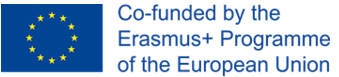 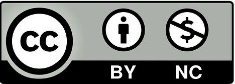 Πως λειτουργεί η αβεβαιότητα
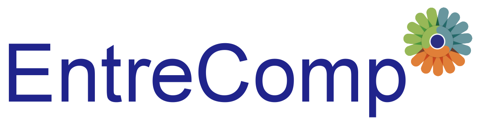 Στο TEDxCanberra 2012, ο αποδέκτης του βραβείου Νόμπελ Φυσικής, καθηγητής Brian Schmidt, έκανε μια ζωντανή, ενδιαφέρουσα και πρακτική επίδειξη του πώς λειτουργεί η αβεβαιότητα στον πραγματικό κόσμο (κάντε κλικ στην εικόνα για το βίντεο)
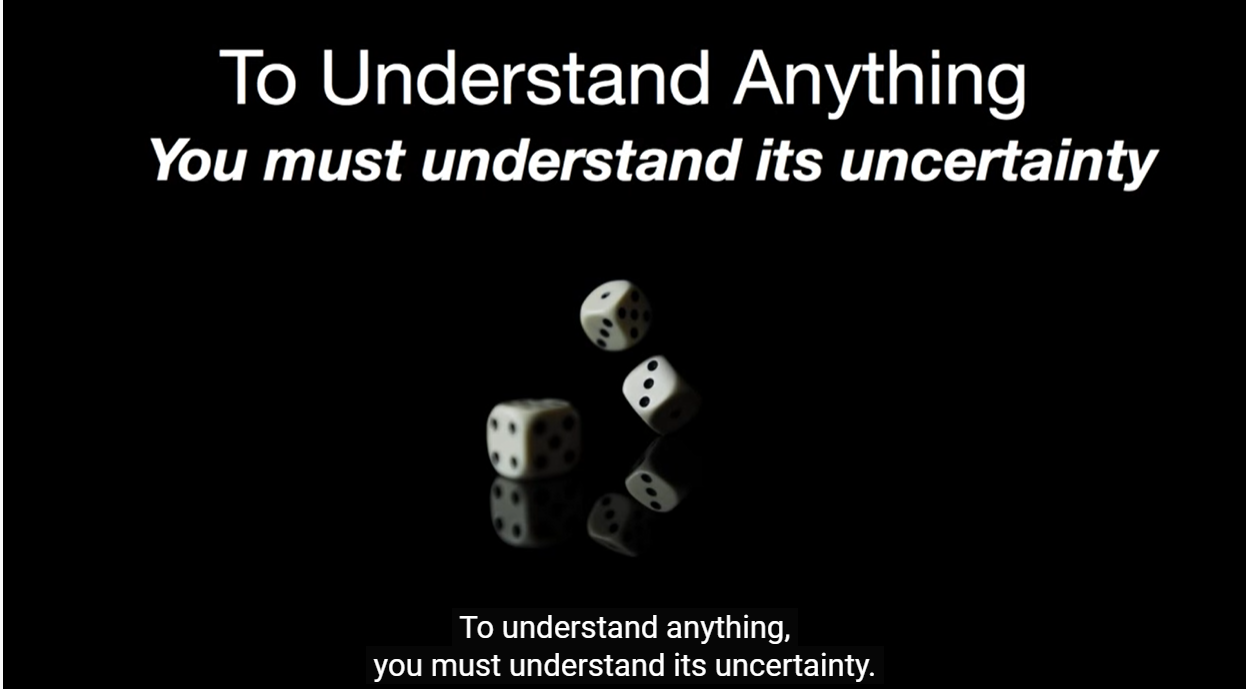 This project has been funded with support from the European Commission. This document and its contents reflect the views only of the authors, and the Commission cannot be held responsible for any use which may be made of the information contained therein​
Legal description – Creative Commons licensing: The materials published on the EntreComp project website are classified as Open Educational Resources' (OER) and can be freely (without permission of their creators): downloaded, used, reused, copied, adapted, and shared by users, with information about the source of their origin.
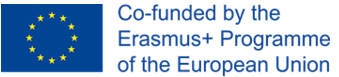 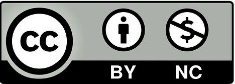 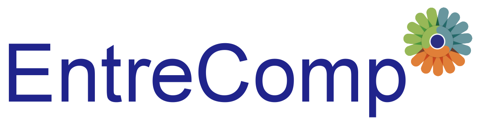 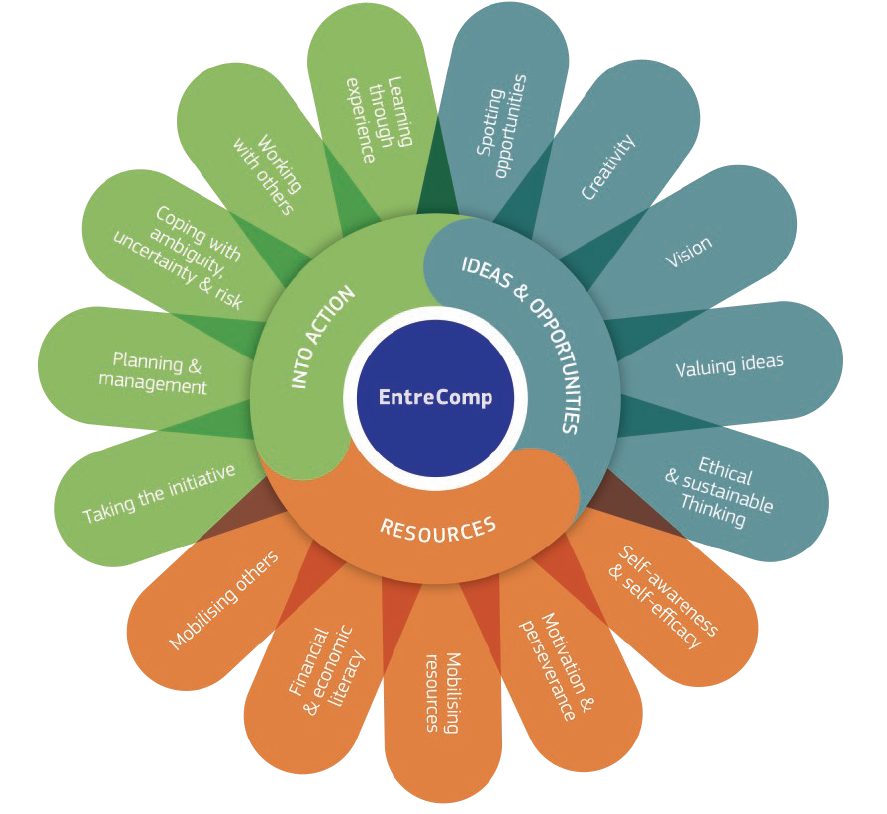 3.3 Αντιμετώπιση της αβεβαιότητας, της ασάφειας και του κινδύνου

3.3.Γ Ο κίνδυνος στις επιχειρήσεις
This project has been funded with support from the European Commission. This document and its contents reflect the views only of the authors, and the Commission cannot be held responsible for any use which may be made of the information contained therein​
Legal description – Creative Commons licensing: The materials published on the EntreComp project website are classified as Open Educational Resources' (OER) and can be freely (without permission of their creators): downloaded, used, reused, copied, adapted, and shared by users, with information about the source of their origin.
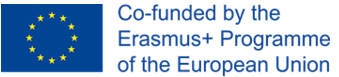 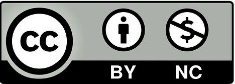 Εσωτερικός VS Εξωτερικός Κίνδυνος
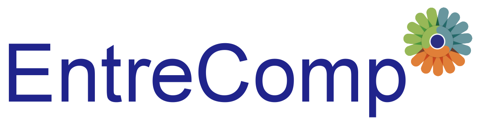 Οι επιχειρηματικοί κίνδυνοι αναφέρονται στη πιθανότητα μιας εμπορικής επιχείρησης να αποφέρει ανεπαρκή κέρδη (ή ακόμη και ζημίες) λόγω αβεβαιότητας.

Οι επιχειρηματικοί κίνδυνοι μπορεί να προκύψουν λόγω της επιρροής δύο σημαντικών κινδύνων: εσωτερικοί κίνδυνοι (κίνδυνοι που προκύπτουν από τα γεγονότα που λαμβάνουν χώρα εντός του οργανισμού) και εξωτερικοί κίνδυνοι (κίνδυνοι που προκύπτουν από τα γεγονότα που συμβαίνουν εκτός του οργανισμού).
This project has been funded with support from the European Commission. This document and its contents reflect the views only of the authors, and the Commission cannot be held responsible for any use which may be made of the information contained therein​
Legal description – Creative Commons licensing: The materials published on the EntreComp project website are classified as Open Educational Resources' (OER) and can be freely (without permission of their creators): downloaded, used, reused, copied, adapted, and shared by users, with information about the source of their origin.
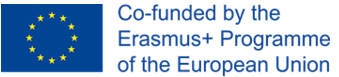 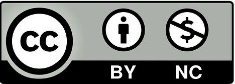 Εσωτερικός VS Εξωτερικός Κίνδυνος: Παραδείγματα
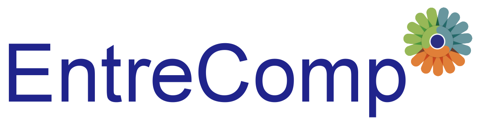 This project has been funded with support from the European Commission. This document and its contents reflect the views only of the authors, and the Commission cannot be held responsible for any use which may be made of the information contained therein​
Legal description – Creative Commons licensing: The materials published on the EntreComp project website are classified as Open Educational Resources' (OER) and can be freely (without permission of their creators): downloaded, used, reused, copied, adapted, and shared by users, with information about the source of their origin.
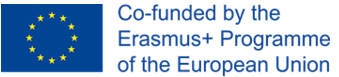 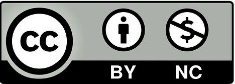 Τι είναι η διαχείριση κινδύνου;
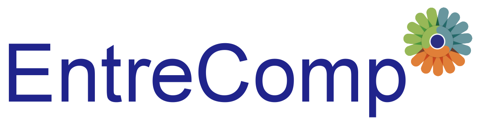 Η διαχείριση κινδύνων σάς βοηθά να λαμβάνετε καλύτερες επιχειρηματικές αποφάσεις. Περιλαμβάνει τη μείωση της πιθανότητας να συμβούν πράγματα που θα μπορούσαν να έχουν αρνητική επίδραση στην επιχείρησή σας.

Για παράδειγμα, η μείωση του κινδύνου τραυματισμού μέσω υιοθέτησης διαδικασιών ασφαλείας.
This project has been funded with support from the European Commission. This document and its contents reflect the views only of the authors, and the Commission cannot be held responsible for any use which may be made of the information contained therein​
Legal description – Creative Commons licensing: The materials published on the EntreComp project website are classified as Open Educational Resources' (OER) and can be freely (without permission of their creators): downloaded, used, reused, copied, adapted, and shared by users, with information about the source of their origin.
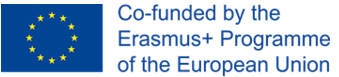 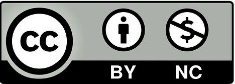 Πως μπορείτε να διαχειριστείτε τον κίνδυνο;
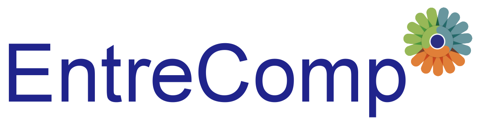 Προτού αποφασίσετε τι να κάνετε, θα πρέπει να μάθετε ποιοι είναι οι κίνδυνοι σας και ποιοι από αυτούς είναι οι πιο επείγοντες
This project has been funded with support from the European Commission. This document and its contents reflect the views only of the authors, and the Commission cannot be held responsible for any use which may be made of the information contained therein​
Legal description – Creative Commons licensing: The materials published on the EntreComp project website are classified as Open Educational Resources' (OER) and can be freely (without permission of their creators): downloaded, used, reused, copied, adapted, and shared by users, with information about the source of their origin.
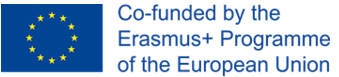 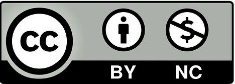 Πως θα επιτύχετε…
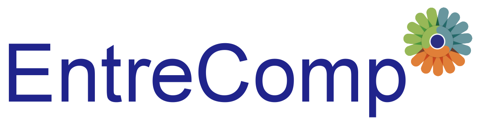 Jeff Bezos. Εάν επιλέξετε να κάνετε μόνο πράγματα που γνωρίζετε ότι θα λειτουργήσουν, θα αφήσετε πολλές ευκαιρίες αναξιοποίητες

Richard Branson. Μπορείτε να είστε προσεκτικοί και να προσπαθείτε να αποφύγετε τους κινδύνους, αλλά δεν μπορείτε να προστατεύεστε συνεχώς

Walt Disney. Κατά τη γνώμη μου, το θάρρος είναι η κύρια δεξιότητα της ηγεσίας. Συνήθως περιλαμβάνει την ανάληψη κινδύνων, ειδικά σε νέες επιχειρήσεις

Mark Zuckerberg. Ο μεγαλύτερος κίνδυνος δεν είναι η ανάληψη κινδύνων. Σε έναν ταχύτατα μεταβαλλόμενο κόσμο, η στρατηγική που εγγυάται την αποτυχία είναι αυτή της μη ανάληψης ρίσκου

Henry Ford. Κανείς δεν μπορεί πραγματικά να εγγυηθεί το μέλλον. Το καλύτερο που μπορούμε να κάνουμε είναι να αυξήσουμε τις πιθανότητες, να υπολογίσουμε τους σχετικούς κινδύνους, να αξιολογήσουμε την ικανότητά μας να τους αντιμετωπίσουμε και να εκτελέσουμε τα σχέδιά μας με ασφάλεια
This project has been funded with support from the European Commission. This document and its contents reflect the views only of the authors, and the Commission cannot be held responsible for any use which may be made of the information contained therein​
Legal description – Creative Commons licensing: The materials published on the EntreComp project website are classified as Open Educational Resources' (OER) and can be freely (without permission of their creators): downloaded, used, reused, copied, adapted, and shared by users, with information about the source of their origin.
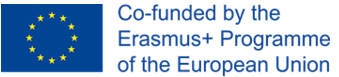 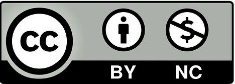 Τρόποι διαχείρισης της αβεβαιότητας…
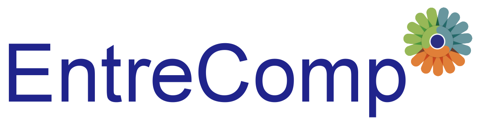 Εν συντομία:
This project has been funded with support from the European Commission. This document and its contents reflect the views only of the authors, and the Commission cannot be held responsible for any use which may be made of the information contained therein​
Legal description – Creative Commons licensing: The materials published on the EntreComp project website are classified as Open Educational Resources' (OER) and can be freely (without permission of their creators): downloaded, used, reused, copied, adapted, and shared by users, with information about the source of their origin.
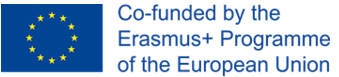 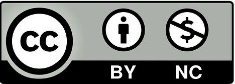 … και οι επιπτώσεις στις επιχειρήσεις
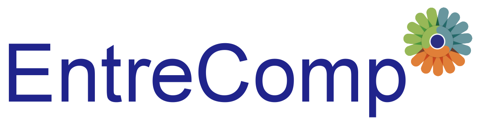 Εν συντομία:
This project has been funded with support from the European Commission. This document and its contents reflect the views only of the authors, and the Commission cannot be held responsible for any use which may be made of the information contained therein​
Legal description – Creative Commons licensing: The materials published on the EntreComp project website are classified as Open Educational Resources' (OER) and can be freely (without permission of their creators): downloaded, used, reused, copied, adapted, and shared by users, with information about the source of their origin.
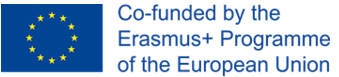 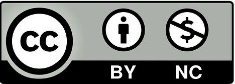 Προτάσεις για αυτομελέτη
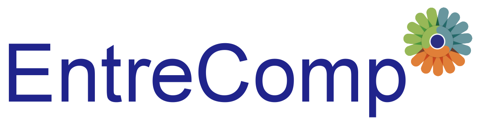 Σε αυτό το βίντεο, ο Andy Penaluna, Διευθυντής του Διεθνούς Ινστιτούτου Δημιουργικής Επιχειρηματικής Ανάπτυξης (http://www.uwtsd.ac.uk/iiced) στο Πανεπιστήμιο της Ουαλίας Trinity Saint David, εξηγεί ότι οι μαθητές μπορούν να εκτεθούν σε αβέβαιες, διφορούμενες δραστηριότητες όπου τα πράγματα αλλάζουν, αλλάζουν οι προθεσμίες και δεν υπάρχουν σαφείς οδηγίες για το τι θα γίνει στη συνέχεια. Η έκθεση σε τέτοιες καταστάσεις τους επιτρέπει να αναπτύξουν στρατηγικές για να αντιμετωπίσουν και να μάθουν να προσαρμόζονται ευέλικτα σε μεταβαλλόμενα περιβάλλοντα.
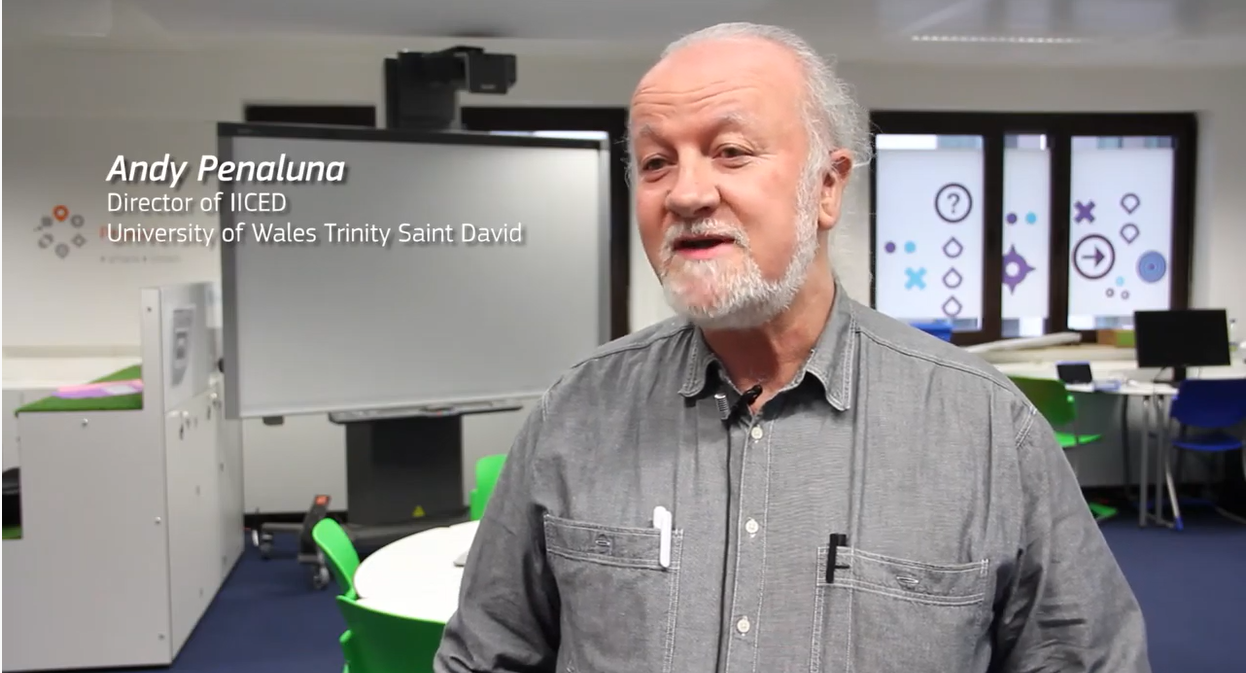 This project has been funded with support from the European Commission. This document and its contents reflect the views only of the authors, and the Commission cannot be held responsible for any use which may be made of the information contained therein​
Legal description – Creative Commons licensing: The materials published on the EntreComp project website are classified as Open Educational Resources' (OER) and can be freely (without permission of their creators): downloaded, used, reused, copied, adapted, and shared by users, with information about the source of their origin.
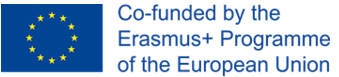 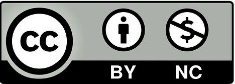 Σύνοψη:
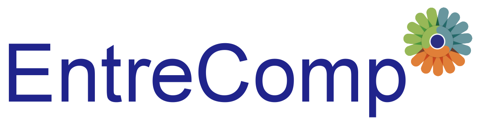 Κάθε επιχείρηση βρίσκεται σε ένα περιβάλλον με αβεβαιότητα, ασάφεια και κίνδυνο
Καθοδηγηθείτε από την λογική, την εμπειρία και τη διαίσθησή σας στη λήψη δεσμευτικών αποφάσεων
Δεν μπορείτε να αποφύγετε καταστάσεις στις οποίες θα κληθείτε να λάβετε σημαντικές αποφάσεις
Μπορείτε πάντα να συμβουλευτείτε κάποιον, να συζητήσετε το θέμα με την ομάδα σας, να προσπαθήσετε να διερευνήσετε διεξοδικά μια δεδομένη κατάσταση
Όλοι κάνουν λάθη! Μη φοβάστε να κάνετε και εσείς
This project has been funded with support from the European Commission. This document and its contents reflect the views only of the authors, and the Commission cannot be held responsible for any use which may be made of the information contained therein​
Legal description – Creative Commons licensing: The materials published on the EntreComp project website are classified as Open Educational Resources' (OER) and can be freely (without permission of their creators): downloaded, used, reused, copied, adapted, and shared by users, with information about the source of their origin.
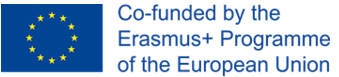 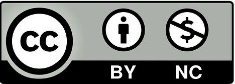 Σύνοψη: Λίστα για αυτοέλεγχο
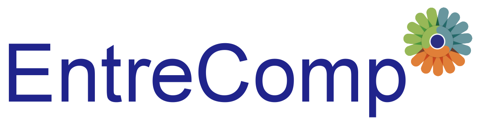 This project has been funded with support from the European Commission. This document and its contents reflect the views only of the authors, and the Commission cannot be held responsible for any use which may be made of the information contained therein​
Legal description – Creative Commons licensing: The materials published on the EntreComp project website are classified as Open Educational Resources' (OER) and can be freely (without permission of their creators): downloaded, used, reused, copied, adapted, and shared by users, with information about the source of their origin.
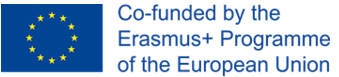 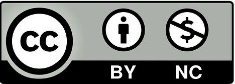 Σύνοψη: Λίστα για αυτοέλεγχο
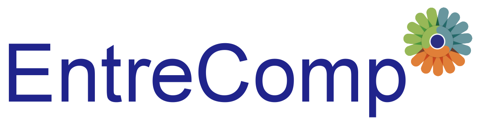 This project has been funded with support from the European Commission. This document and its contents reflect the views only of the authors, and the Commission cannot be held responsible for any use which may be made of the information contained therein​
Legal description – Creative Commons licensing: The materials published on the EntreComp project website are classified as Open Educational Resources' (OER) and can be freely (without permission of their creators): downloaded, used, reused, copied, adapted, and shared by users, with information about the source of their origin.
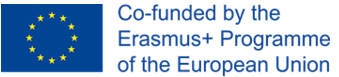 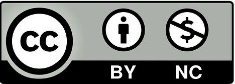